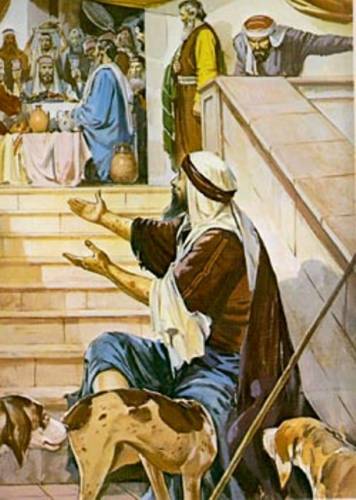 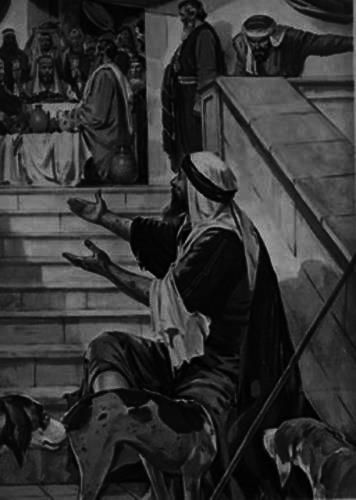 Dos
Hombres
Diferentes
Lucas 16:19-31
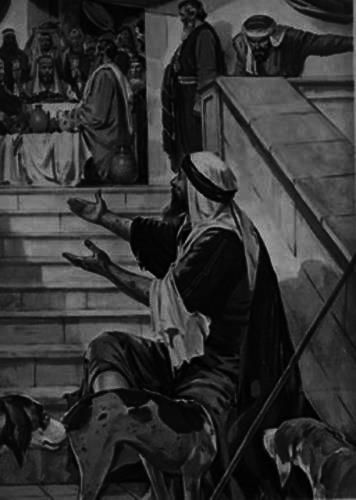 Dos Hombres Diferentes
I. Diferentes En Problemas (v. 19-21)
El rico – Problemas espirituales
 Lázaro – Problemas literales
Mateo 16:26
 1 Timoteo 6:8-10
 1 Juan 2:15-17
 Eclesiastés 12:12-13
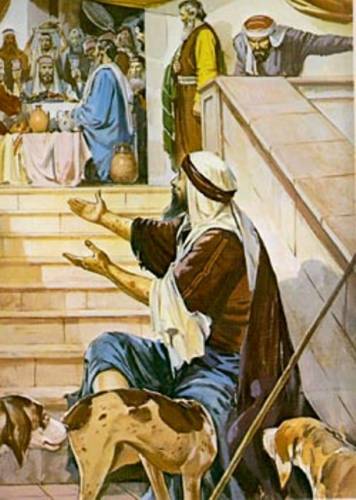 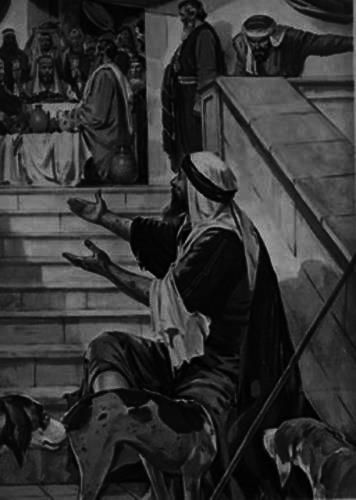 Dos Hombres Diferentes
II. Diferentes En Su Muerte (v. 22)
El rico – Fue sepultado
 Lázaro – Fue llevado por ángeles
Salmo 116:15
 1 Pedro 1:24
 Salmo 72:13-14
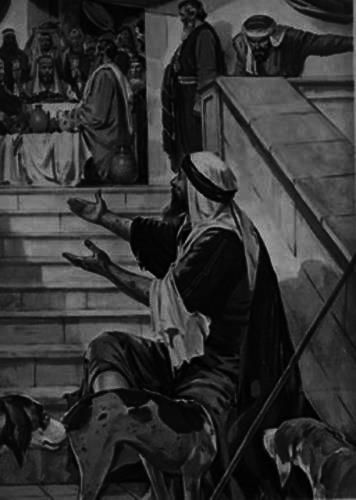 Dos Hombres Diferentes
III. Diferentes En La Eternidad (v. 23-25)
El rico – Es atormentado
 Lázaro – Es consolado
Mateo 25:46
 Romanos 2:7-10
 Mateo 25:21, 30
 2 Tesalonicenses 1:6-9
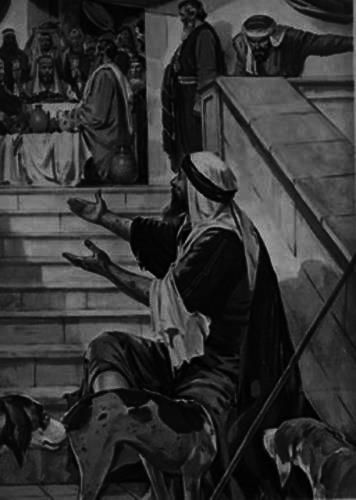 Dos Hombres Diferentes
IV. Diferentes En Condiciones (v. 26-31)
El rico – Preocupado por su familia
 Lázaro – Sin preocupación, y descansando
Lucas 16:27-28
 Apocalipsis 14:13
 Hebreos 4:9-10
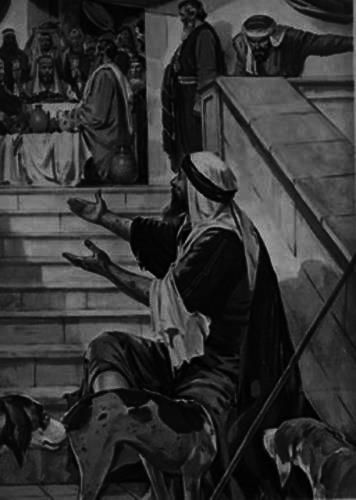 Dos Hombres Diferentes
Conclusión::
El rico tuvo problemas, fue sepultado, es atormentado y no tiene descanso
 Lázaro tuvo problemas fue llevado, es consolado y esta descansando
Tienes problemas – Dios te puede ayudar
 Vas a morir – Dios lo ha establecido
 Pasarás a la eternidad – Dios desea que la pases con Él
 Tu condición eterna – Dios los quiere cambiar
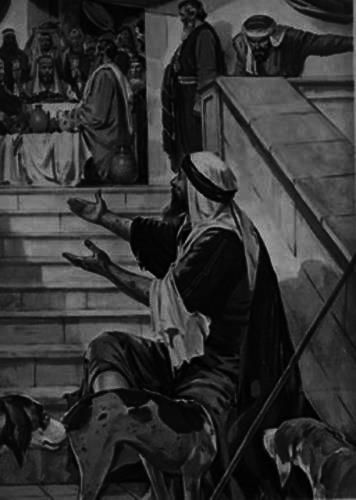 Dos
Hombres
Diferentes
Lucas 16:19-31